Формирование  умения создавать сравнительный        текст –описание.
Серия уроков по развитию речи.
(3-4 класс)


Учитель начальных классов:  
Немилова Т.А.
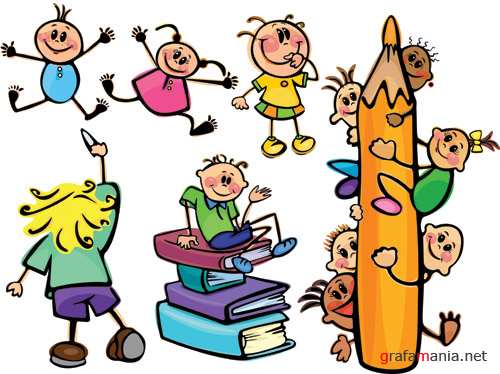 1
Признаки текста. 1. Состоит из нескольких предложений.2. Предложения расположены в определенной последовательности.3. Предложения связаны друг с другом по смыслу и с помощью различных средств (местоимений, повтор слов, слов-синонимов).4. Предложения объединены темой ( о ч2ем говорится в тексте).5. Предложения связаны главной мыслью   (с какой целью написан текст).6. В тексте передается законченная мысль.7. Текст может иметь название (заголовок) или его можно озаглавить.
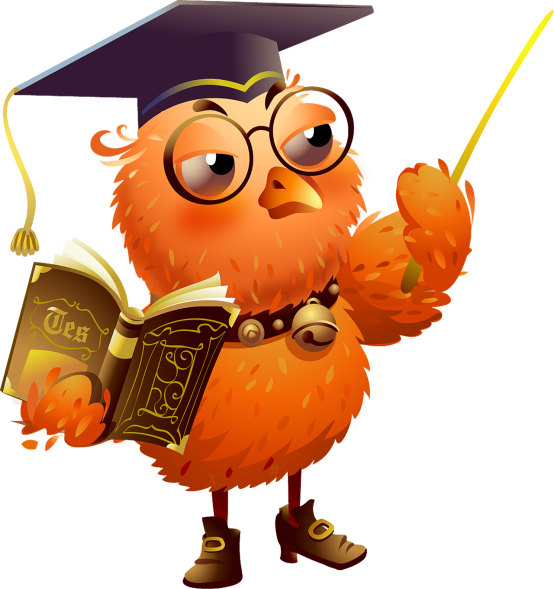 1
1в.-составьте по картине предложения.2в.- составьте по картине текст.
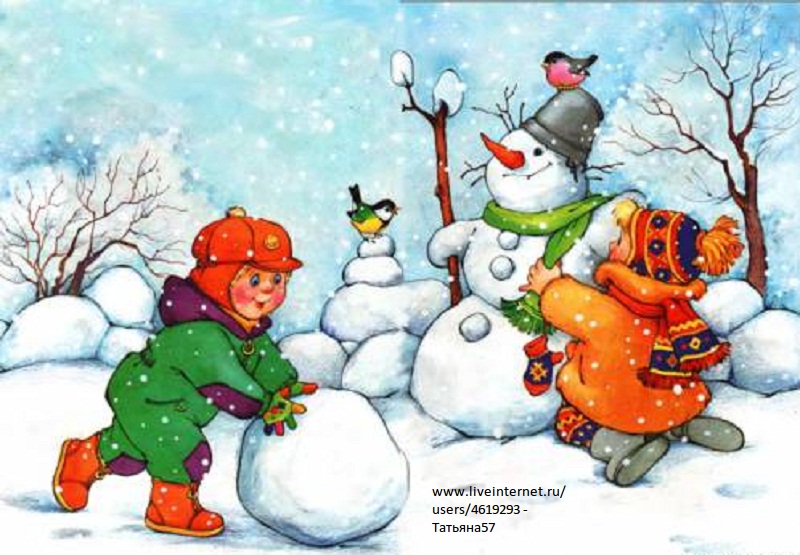 2
3
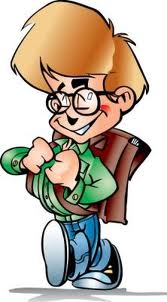 3 смысловые части текставступление                основная часть                 заключение                                                                                                 (вывод, итог)
4
1
5
2
3
4
2
1
3
4
Предложения в тексте могут быть связаны между собой:1) по цепочке:
2)по смыслу с первым, дополняя и раскрывая его:
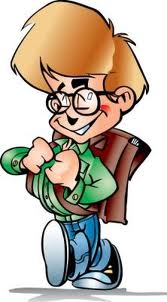 5
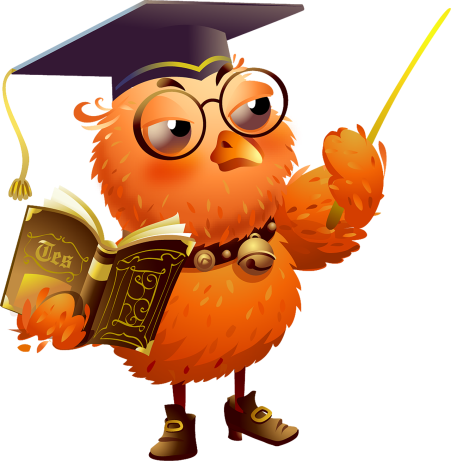 6
Какой?              Что произошло?
о    +      п
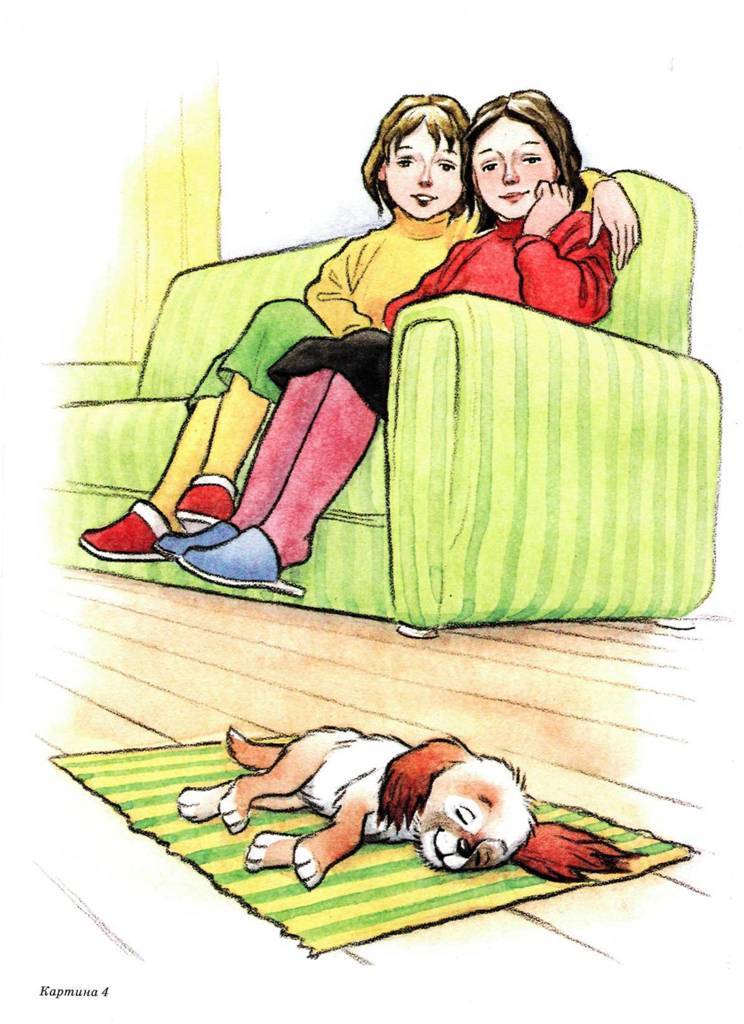 7
п    +  р
Что произошло?             Почему?
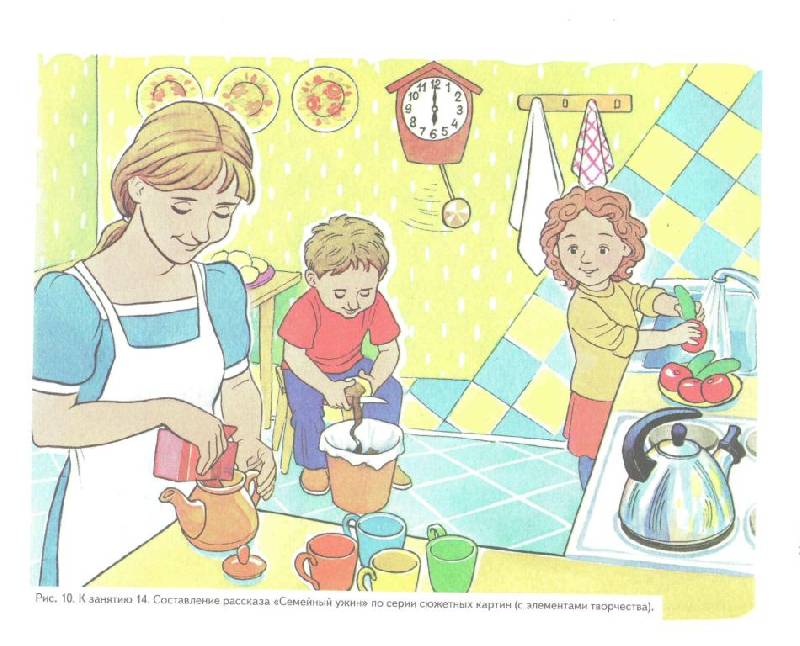 8
разговорный
Стиль речи
Художественный
научный (деловой)
Живой рассказ
Точное сообщение
«

«Рисуем» словами
9
Составьте по картинке разные по стилю тексты:а) в разговорном стиле;б) в научном стиле;в) в художественном стиле.
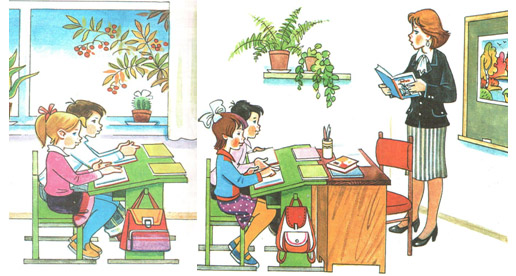 10
План  -  это «скелет» (стержень) текста. Он рассказывает о главном и помогает найти нужное место в тексте.
Найдите верное высказывание.
 План нужен для того, чтобы:
а) определить тему текста;
б) определить основную мысль;
в) определить последовательность изложения;
г) понимать стиль речи.
11
Сравнительное описание
1 вид
2 вид
.Основная мысль
.Описание общих признаков у обоих объектов
.Описание различных признаков у обоих объектов
.Вывод
1.Основная мысль
.Описание первого объекта
.Описание второго объекта
.Вывод
12
Сравни два предмета яблоко и апельсин.
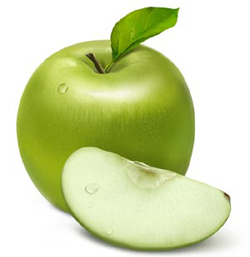 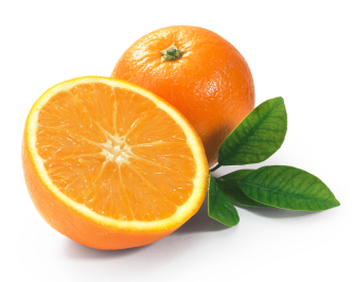 13
Рассмотри рисунки осы и пчелы.Объясни, почему их можно перепутать.
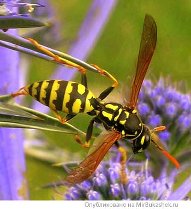 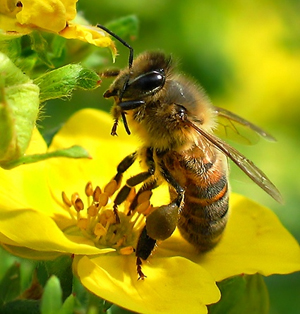 14
Рассмотрите  изображения  стрижа и ласточки.
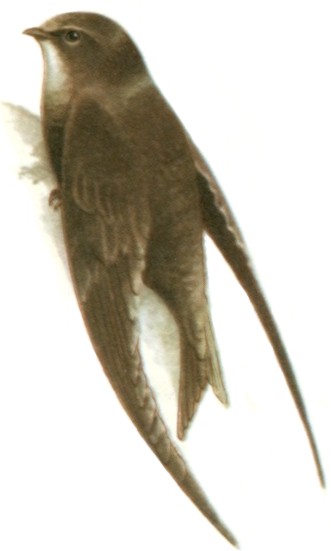 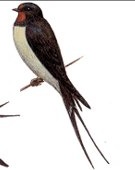 15
1                                2           Задача                       Задача    Стриж, ласточка                Стриж           Вывод                        Ласточка                                             Вывод  1в-составьте сравнительный текст - описание этих птиц по 1 схеме.                                                                                                              2в-составьте сравнительный текст - описание этих птиц по 2 схеме.
16
1. Сходные, похожие, одинаковые, общее.
Такой же.
у них, у обоих (обеих), как у…, так и у….
И … и …; так же, как и …, как и… .
2. Отличаются, различаются
Не похож, не одинаков
3. Помни! Сравнивай предметы по одним и тем же признакам.
17
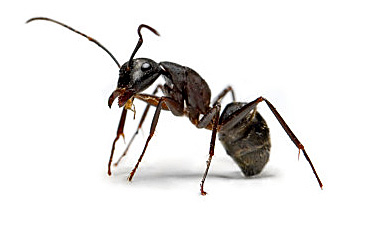 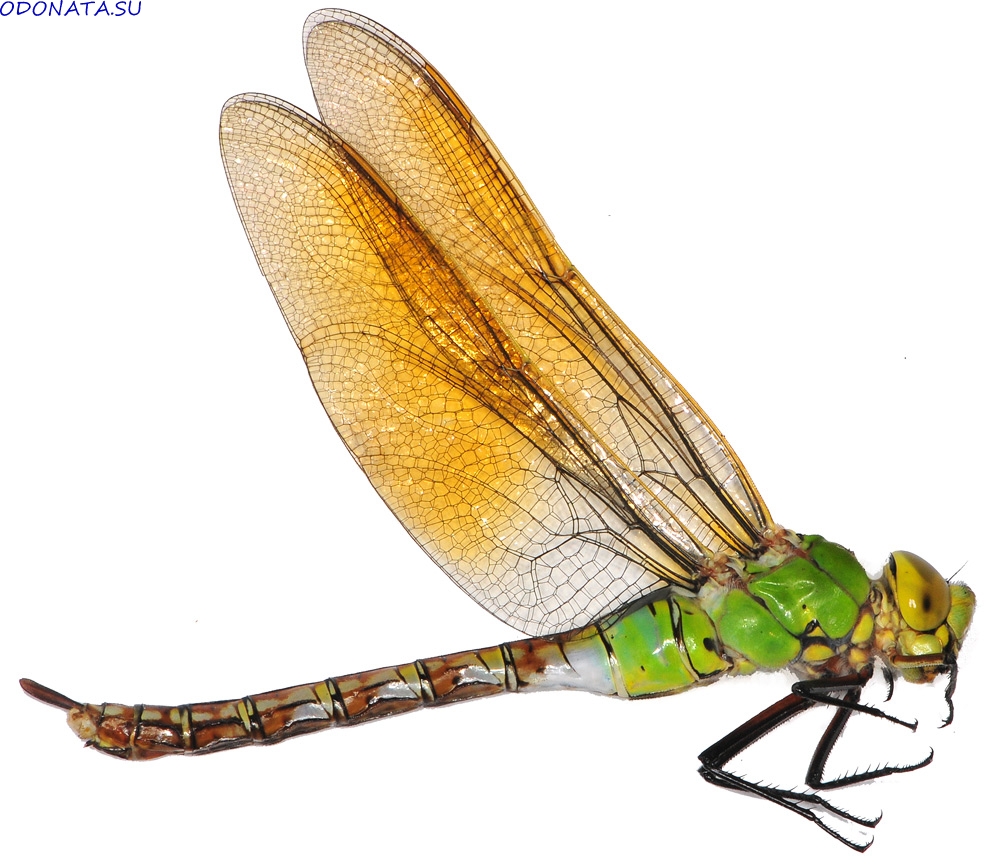 18
Опора на структуру сравнительного текста-описания.
   1         1. Основная мысль.
 .              2. Описание одного объекта. 
                3. Описание второго объекта.
                4. Вывод.
 
 2
                1. Основная мысль.
               2. Одновременное сравнение двух                  объектов.      
                3. Вывод.
19
Составь сравнительный                текст - описание  про лося и оленя.
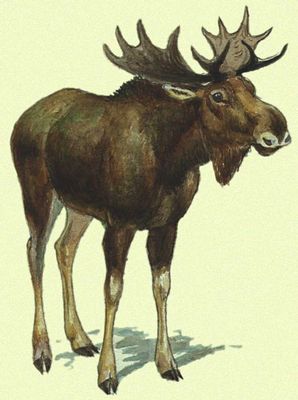 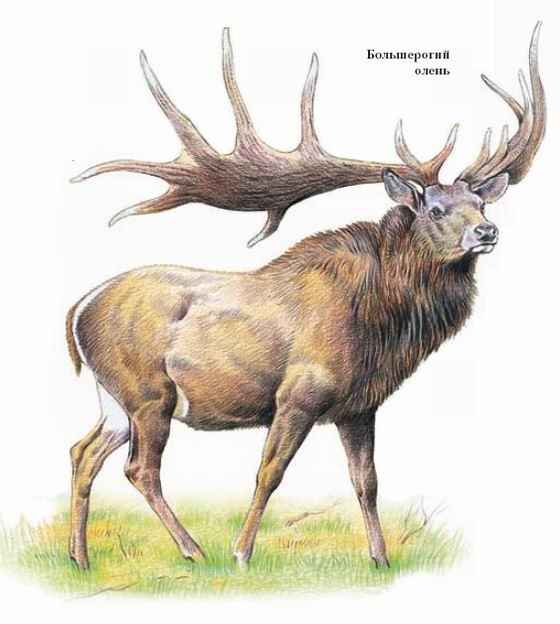 20
Памятка.
1). Определи общий вид сравниваемых объектов.
2). Сформулируй основную мысль.
3). Придумай заголовок.
4). Определи признаки объектов, по которым будешь сравнивать (цвет, форма, вкус, величина, запах и т.д.)
5). Подумай над порядком сравниваемых признаков.
6). Составь план.
7). Выбери наиболее точные слова, языковые средства.
8). Какой можно сделать вывод?
2122